DBBC3 status and deployment
G. Tuccari

Istituto di Radiostronomia, Italy
Max Planck Institute fuer Radioastronomie, Germany
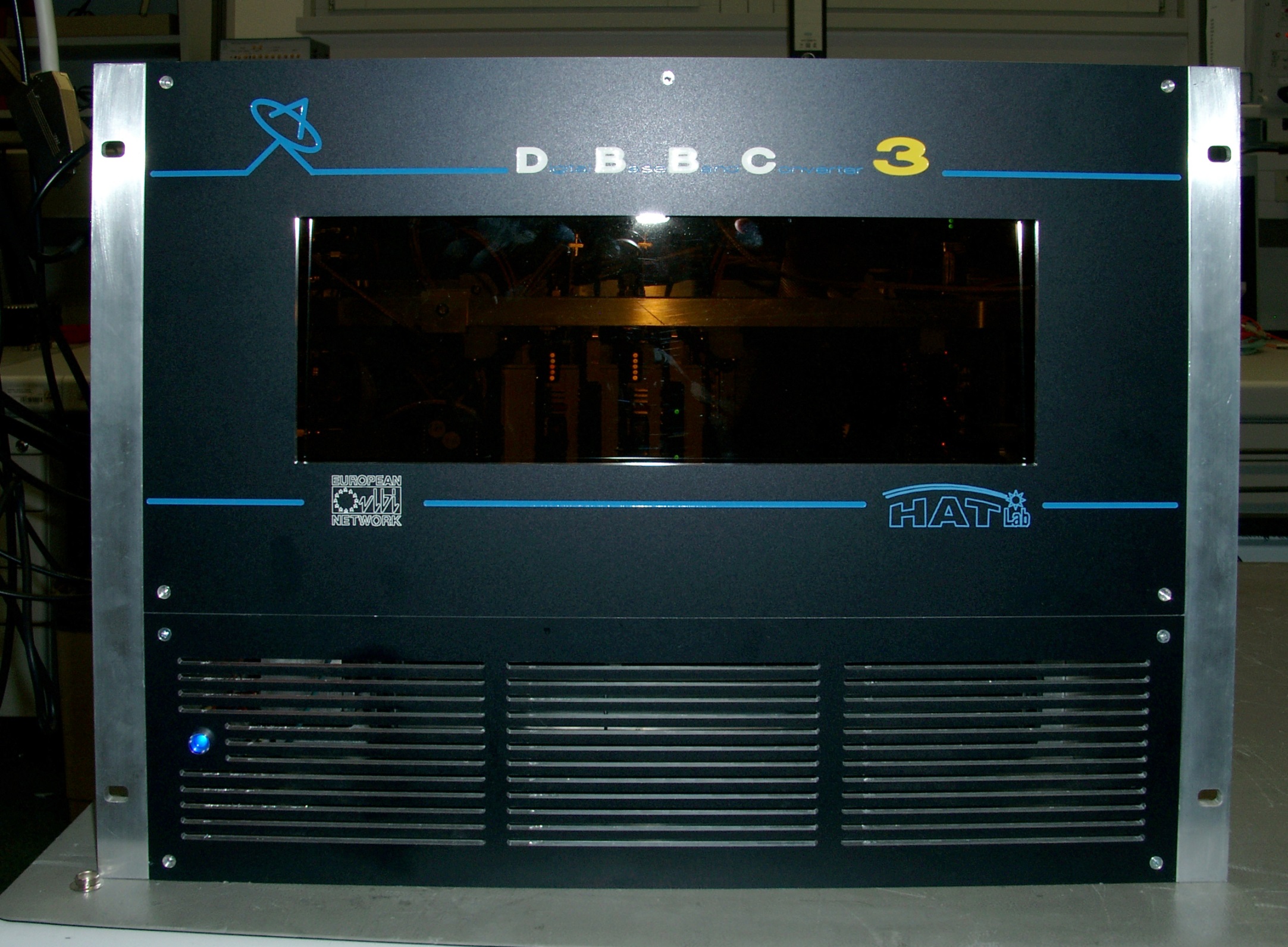 GCOMO
GCOMO
DBBC3L-2L2H Architecture
4 GHz (1st Nyq)
ADB3L
CORE3H
4 GHz in 4 -15 GHz
32 Gbps
ADB3L
4 GHz (1st Nyq)
CORE3H
4 GHz in 4 -15 GHz
GCOMO
GCOMO
GCOMO
GCOMO
DBBC3L-4L4H Architecture
4 GHz (1st Nyq)
ADB3L
CORE3H
4 GHz in 4 -15 GHz
ADB3L
CORE3H
4 GHz (1st Nyq)
4 GHz in 4 -15 GHz
64 Gbps
4 GHz (1st Nyq)
ADB3L
CORE3H
4 GHz in 4 -15 GHz
ADB3L
CORE3H
4 GHz (1st Nyq)
4 GHz in 4 -15 GHz
GCOMO
GCOMO
GCOMO
GCOMO
GCOMO
GCOMO
GCOMO
GCOMO
DBBC3L-8L8H Architecture
ADB3L
CORE3H
4 GHz (1st Nyq)
4 GHz in 4 -15 GHz
ADB3L
CORE3H
4 GHz (1st Nyq)
4 GHz in 4 -15 GHz
ADB3L
CORE3H
4 GHz (1st Nyq)
4 GHz in 4 -15 GHz
ADB3L
CORE3H
4 GHz (1st Nyq)
128 Gbps
4 GHz in 4 -15 GHz
ADB3L
CORE3H
4 GHz (1st Nyq)
4 GHz in 4 -15 GHz
ADB3L
CORE3H
4 GHz (1st Nyq)
4 GHz in 4 -15 GHz
ADB3L
CORE3H
4 GHz (1st Nyq)
4 GHz in 4 -15 GHz
ADB3L
CORE3H
4 GHz (1st Nyq)
4 GHz in 4 -15 GHz
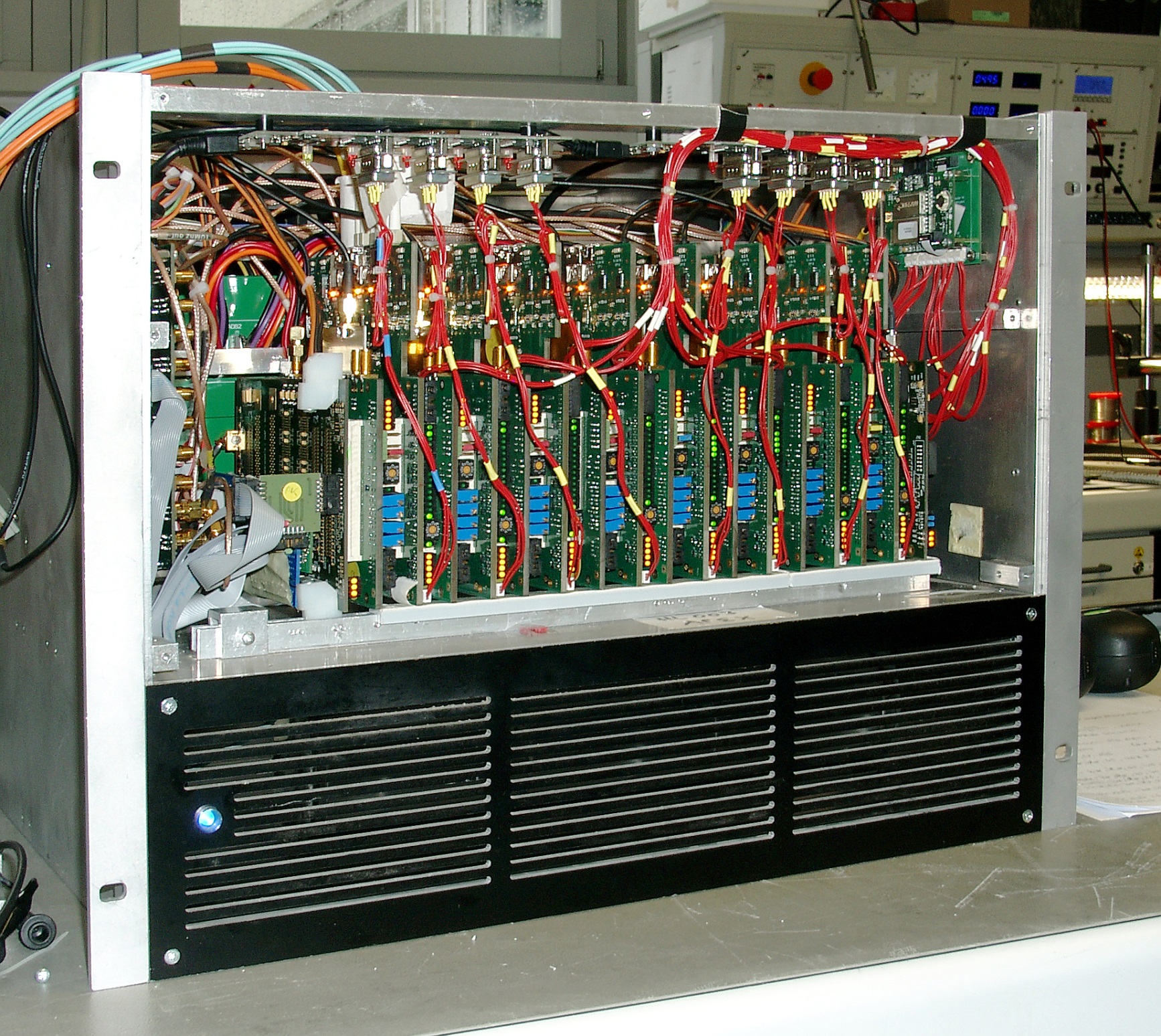 VGOS
DBBC3L-8L8H
GCoMo
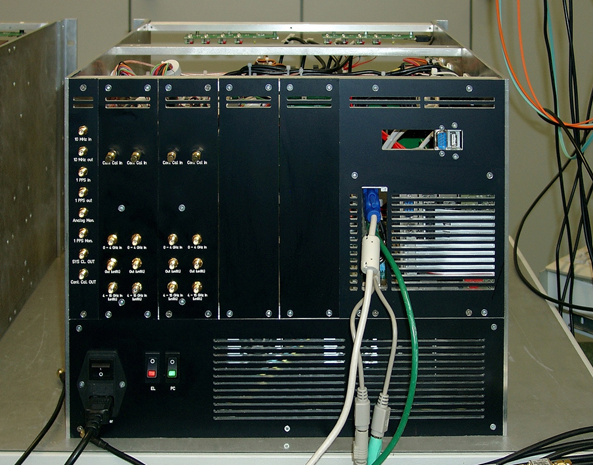 GCOMO
GCOMO
DBBC3L-2L2H Architecture
4 GHz (1st Nyq)
ADB3L
CORE3H
4 GHz in 4 -15 GHz
32 Gbps
ADB3L
4 GHz (1st Nyq)
CORE3H
4 GHz in 4 -15 GHz
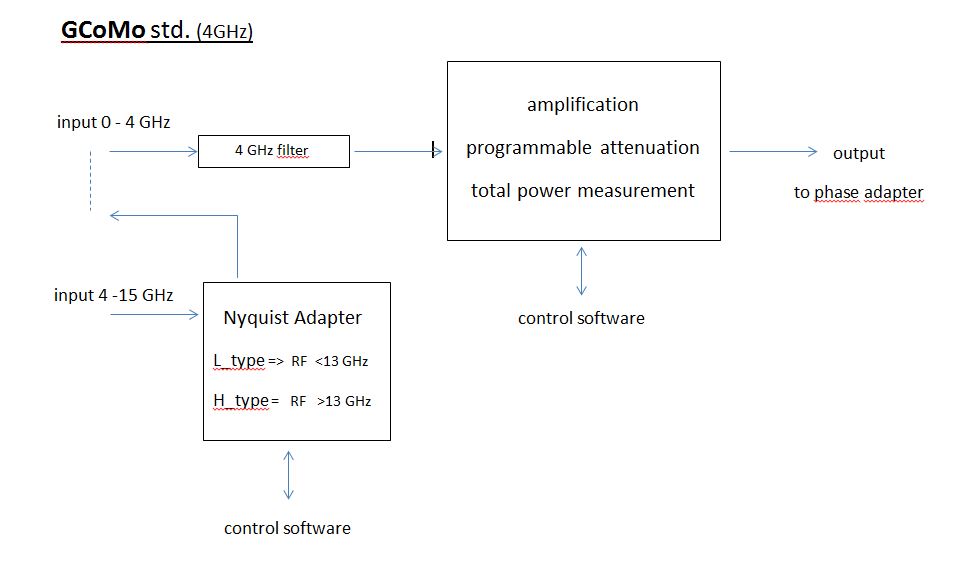 GCOMO
GCOMO
DBBC3L-2L2H Architecture
4 GHz (1st Nyq)
ADB3L
CORE3H
4 GHz in 4 -15 GHz
32 Gbps
ADB3L
4 GHz (1st Nyq)
CORE3H
4 GHz in 4 -15 GHz
Number of IFs: 1 - 4
 Equivalent Sample Rate IF: 8 GSps
Instantaneous bandwidth: 4 GHz
 Sampling representation: 10 bit
Real/Complex Sampling
Compatibility with existing DBBC
ADB3L
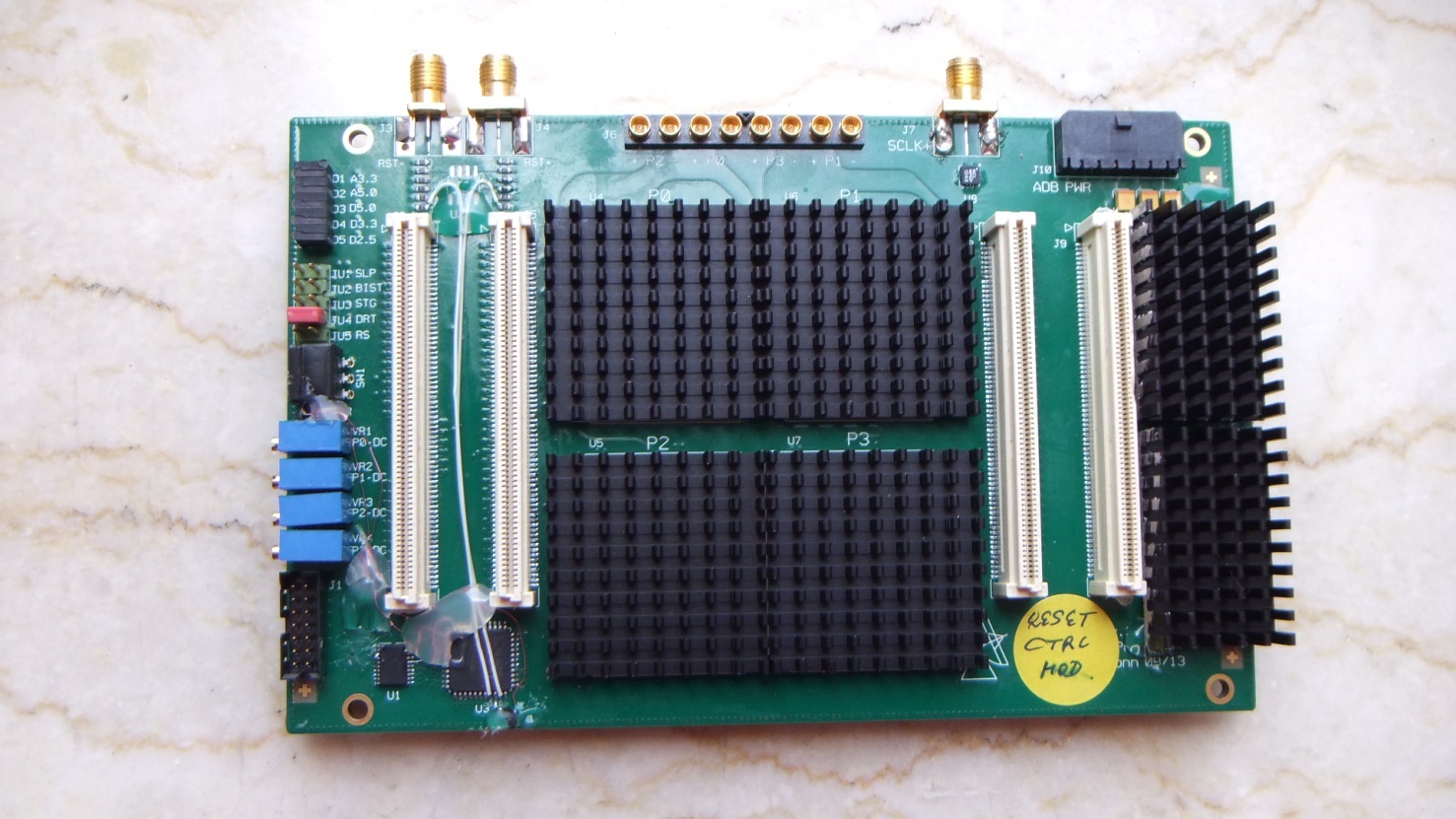 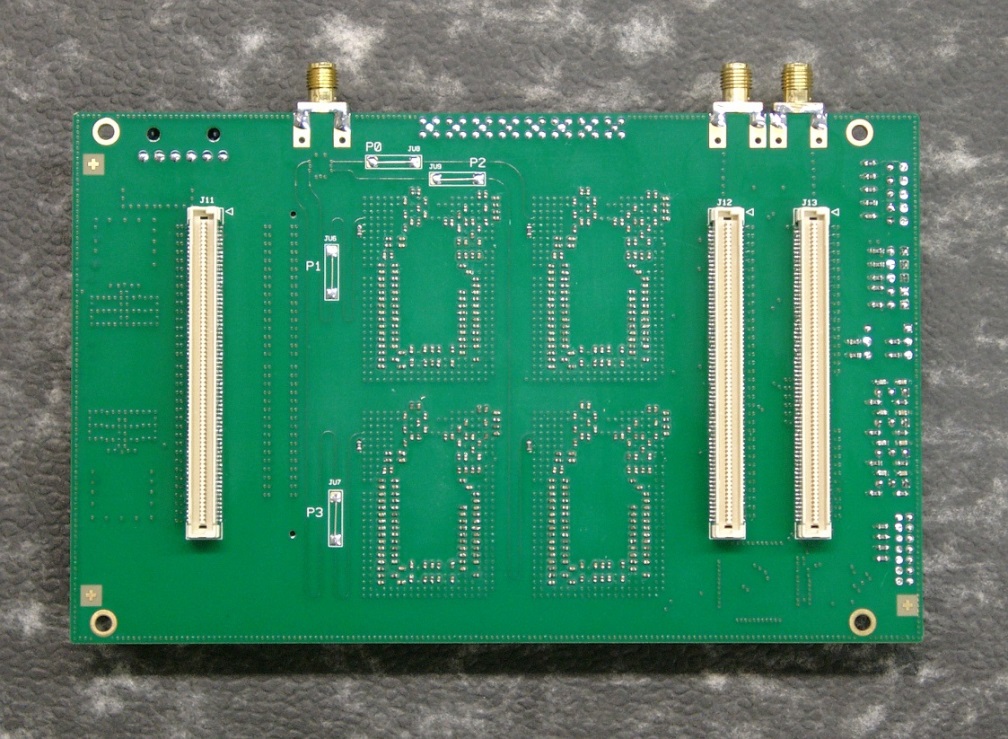 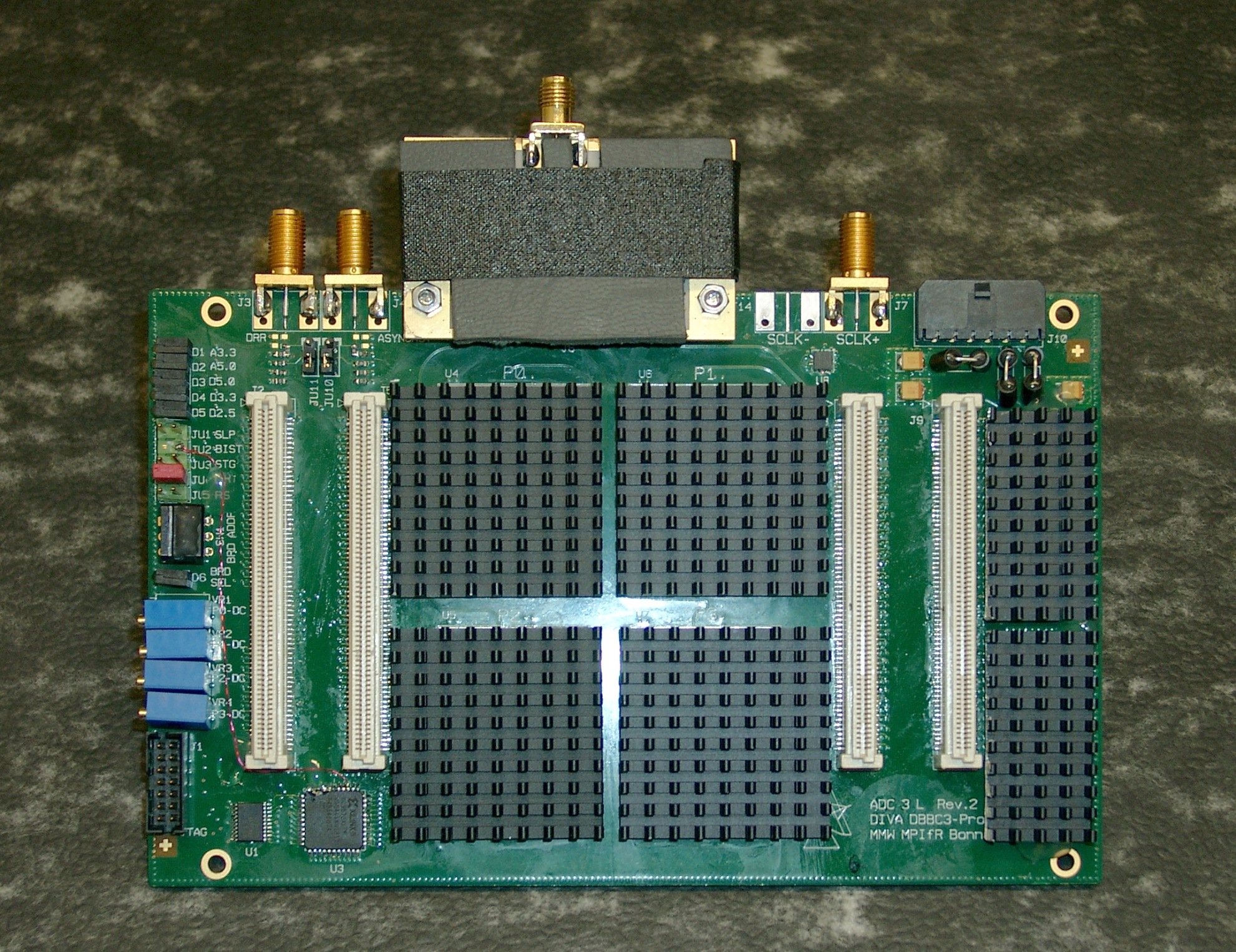 ADB3L and Phase Adapter
GCOMO
GCOMO
DBBC3L-2L2H Architecture
4 GHz (1st Nyq)
ADB3L
CORE3H
4 GHz in 4 -15 GHz
32 Gbps
ADB3L
4 GHz (1st Nyq)
CORE3H
4 GHz in 4 -15 GHz
CORE3H
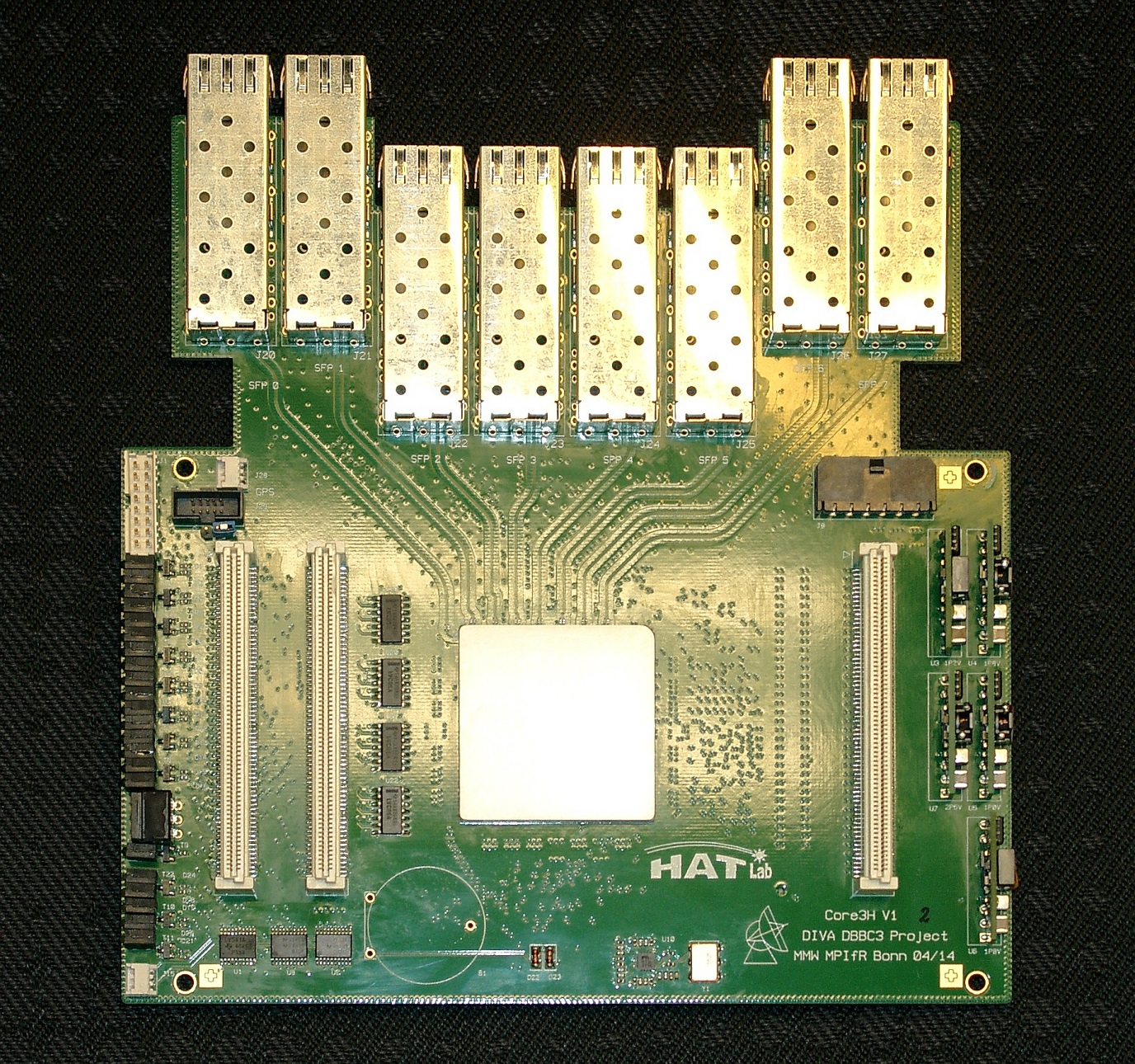 Input bus: HSI & HSI2
Input sampling representation: 8-10 bit
Input bandwidth : 1 x 4GHz, 2 x 2GHz, 
                                  4 x 1GHz
Processing capability: DCS, DDC/PFB
Max Output:  8 x 10GE SFP+
Inter-board bus: 8 Input 10GE SFP+
Compatibility with existing DBBC environment
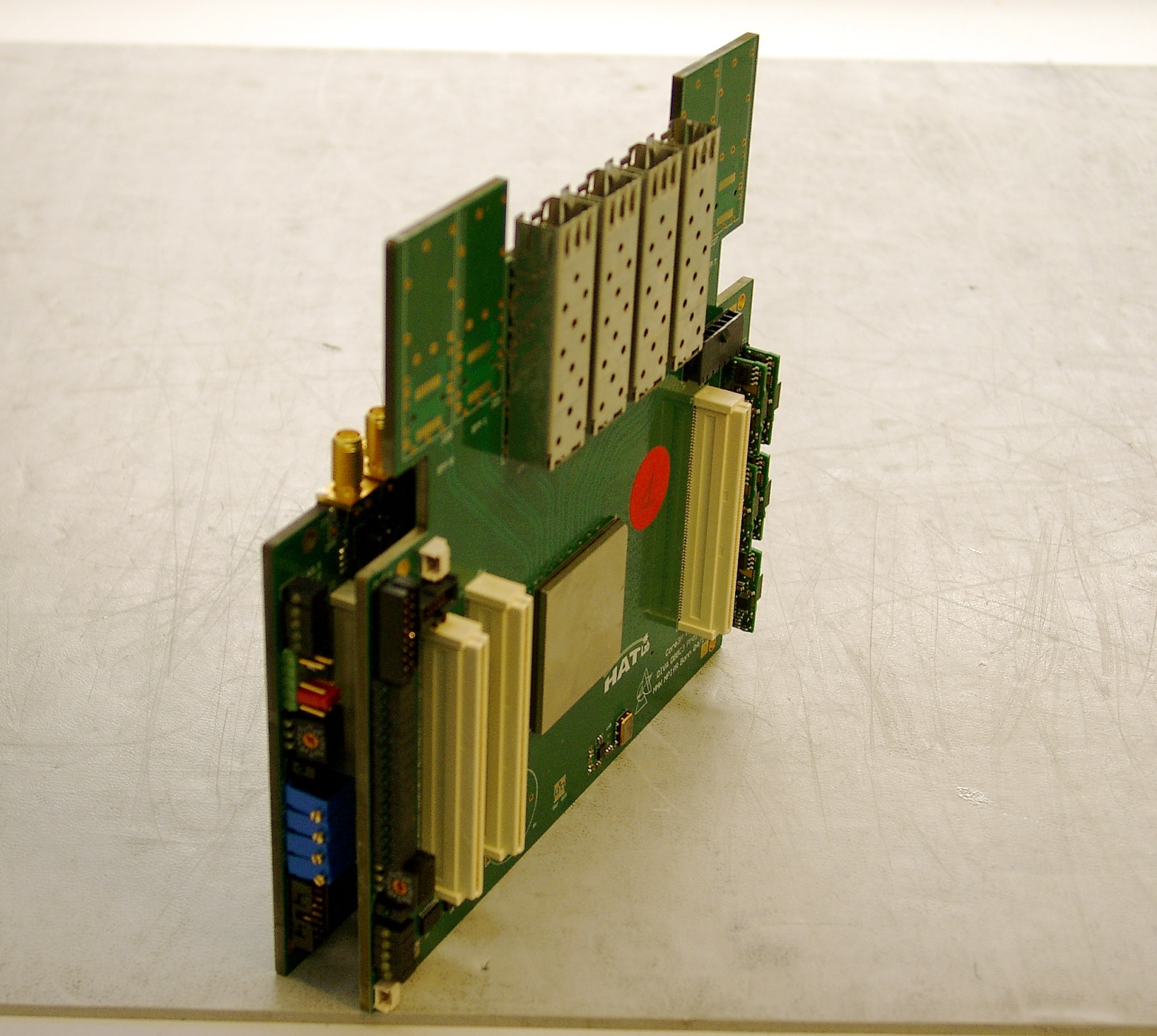 ADB3L +
CORE3H
USB-RS232
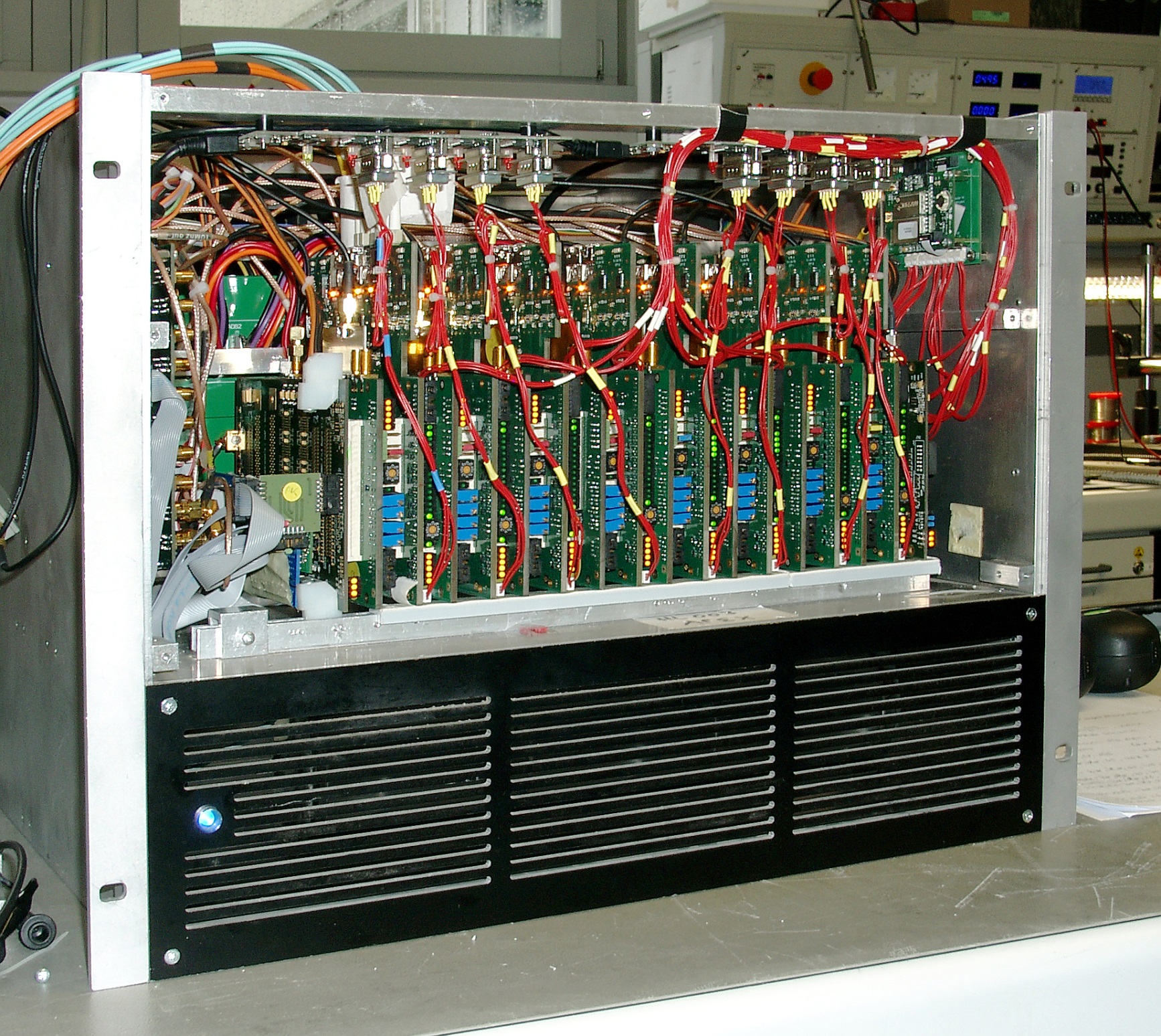 GPS
VGOS
DBBC3L-8L8H
GCAT
PCI distribution
DBBC3 Calibration



Necessary for good operations with interleaved sampling without artifacts



Values for delay, offset and gain need to be determined



Needs to be done after assembly of DBBC3 or after any hardware modifications
Control-Software and config-Files

● Control software: DBBC3 Control.exe

● Client: DBBC client v4.exe

● 3 types of config-files

– Main config file: dbbc3_config_file_300.txt

– Sampler settings: config_adb3l.txt

– Core3H settings: dsc_core3H_1.fila10g
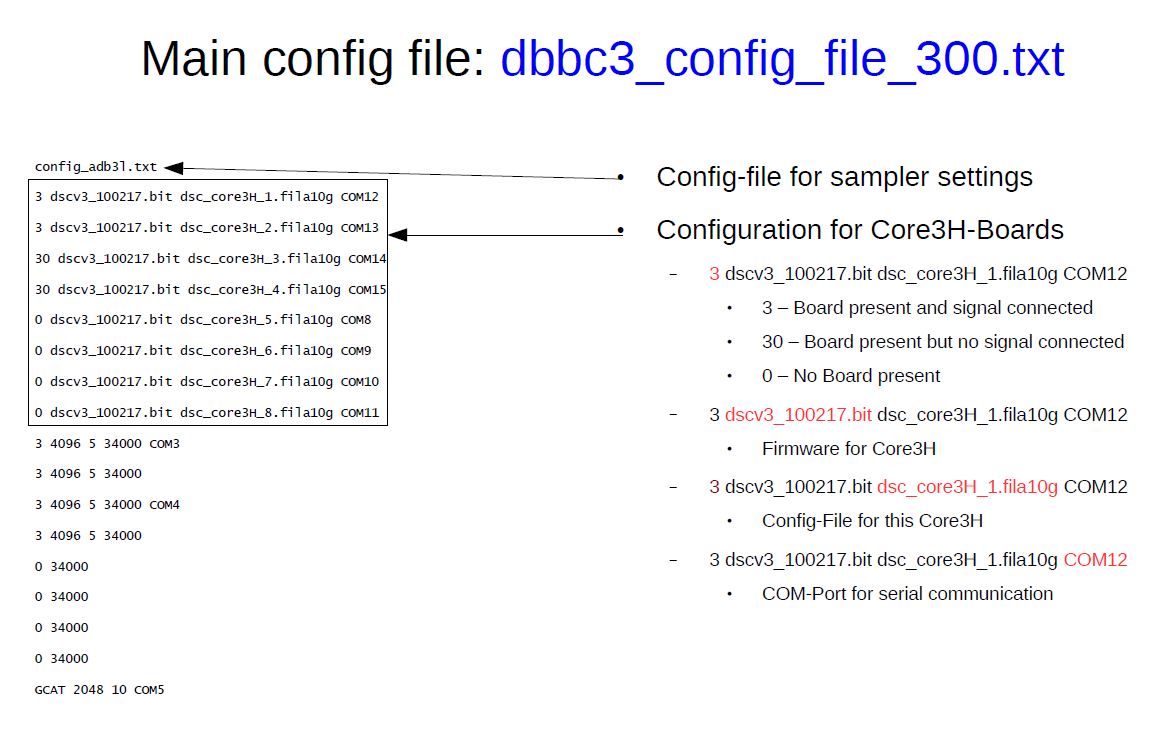 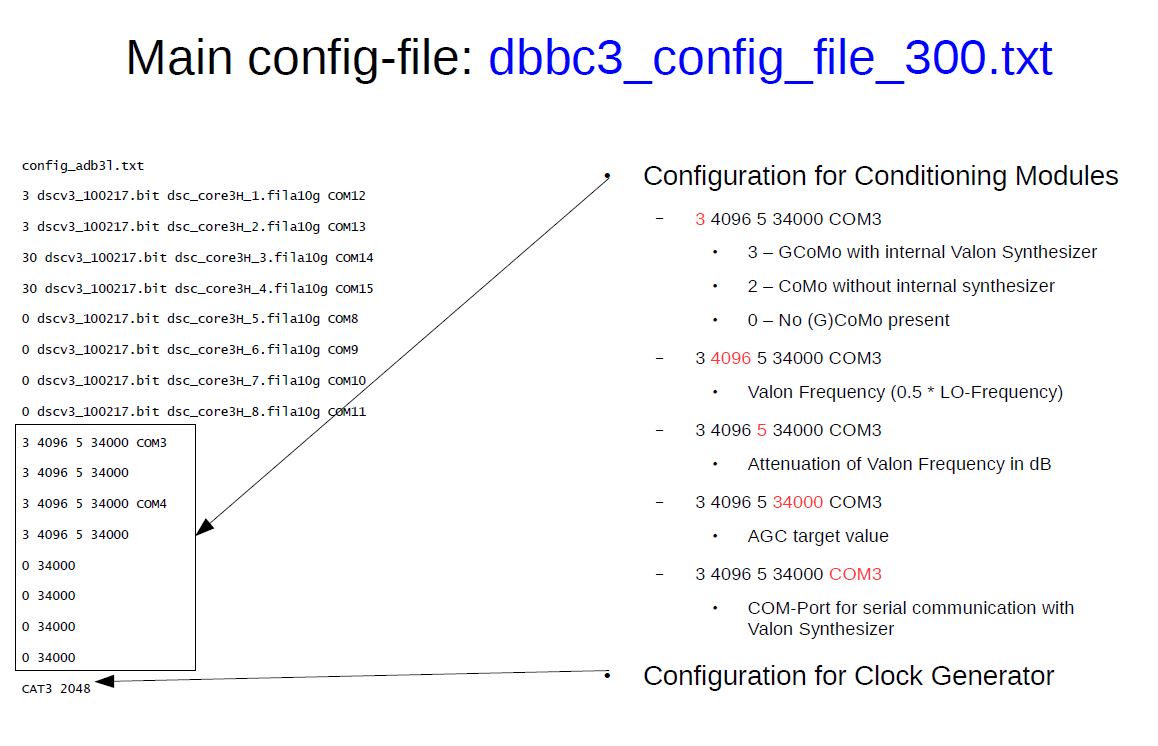 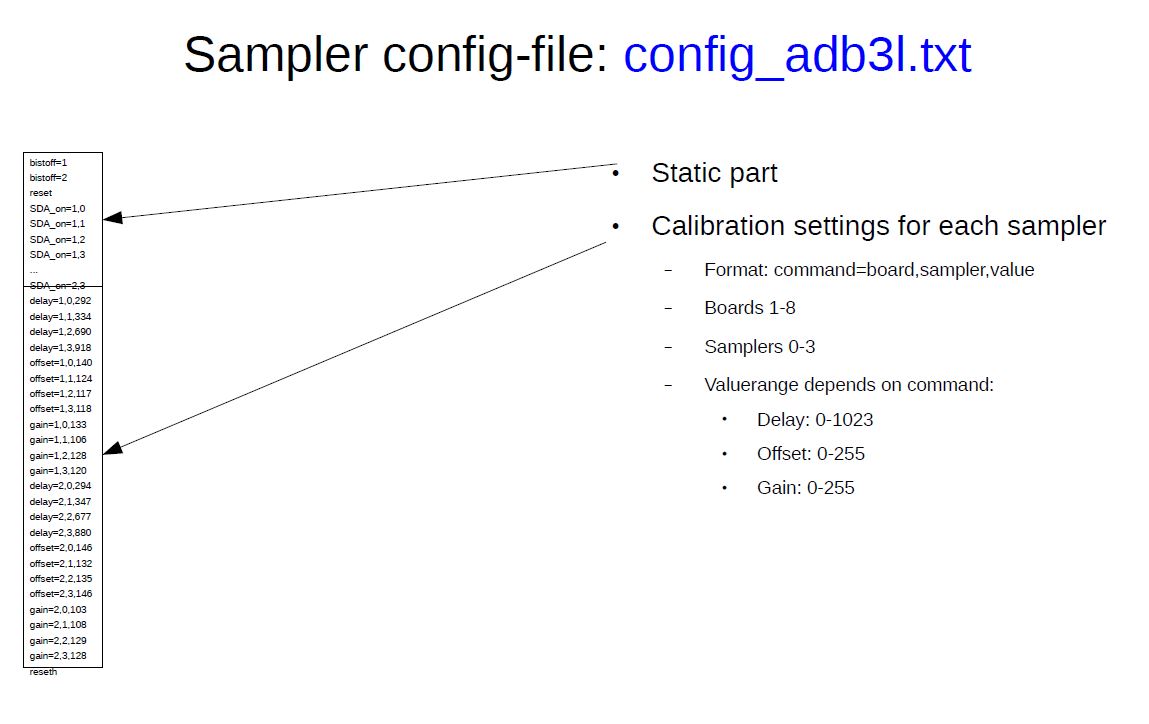 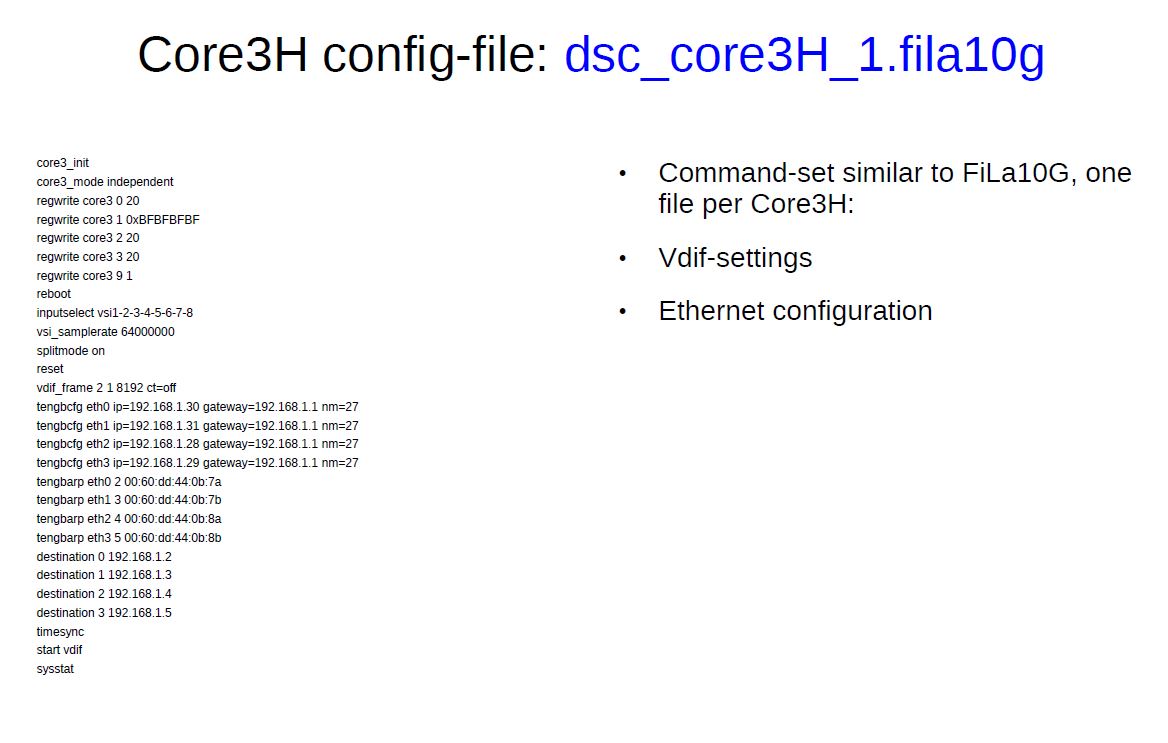 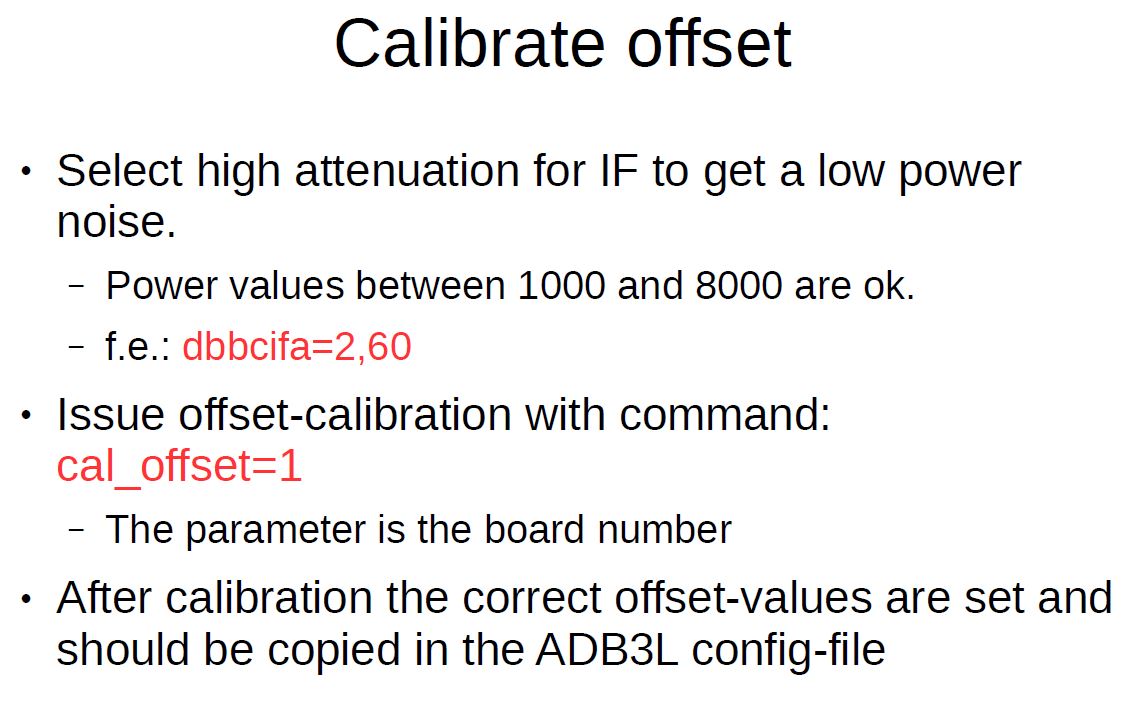 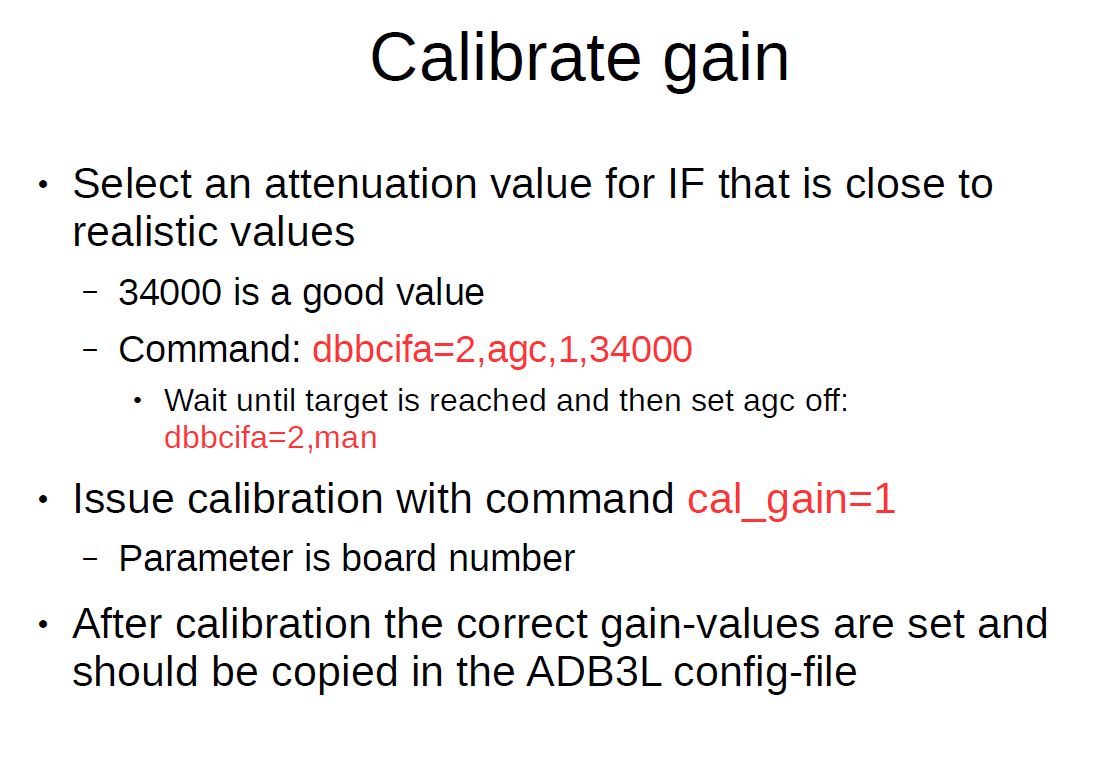 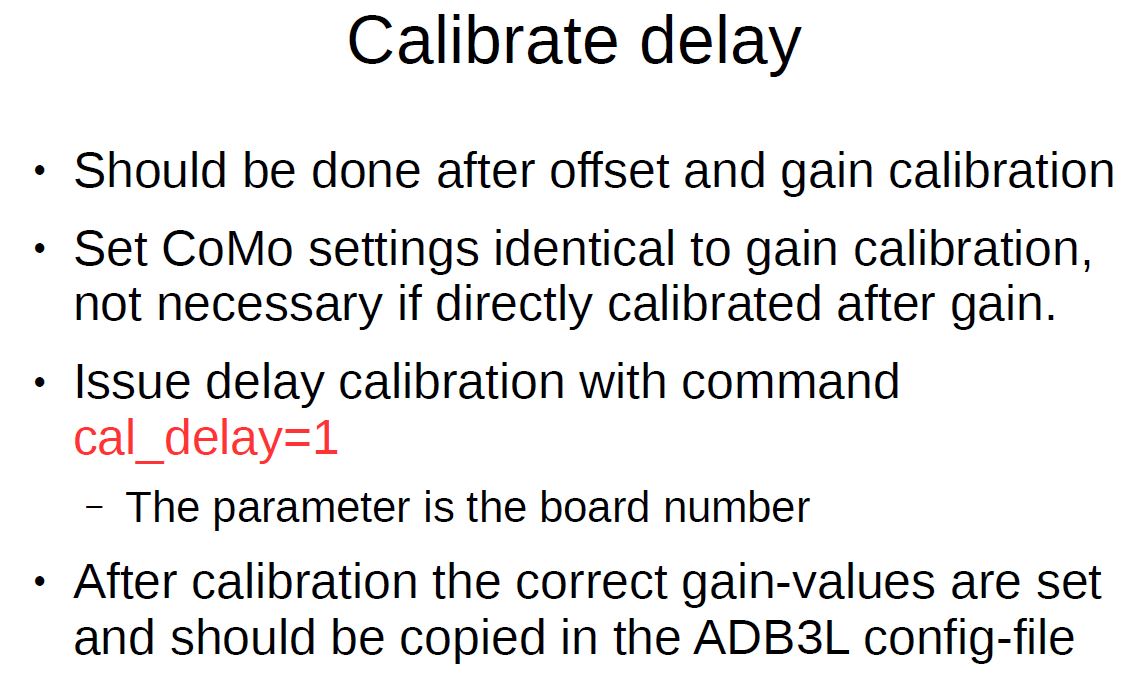 DBBC3 Firmware:
 
Different packages for the modes (.bit, .exe, .txt, .doc)

 DSC:   0- 4 GHz                         —->    operational

 OCT1: 0-2, 2-4 GHz                                       —->     operational

     0-1, 1-2, 2-3, 3-4 GHz                          —->     operational

            0.5-1.0, 1.0-1.5, ……, 3.5-4.0 GHz      —->     operational

 OCT2:   2 filters as above at the same time per IF      —->  operational

 DDC-L: 16 bbc (U&L) 2-4-8-16 MHz tunable in 4GHz              —-> operational
(legacy)   32 bands tunable PFB 2-4-8-16 MHz block in 4GHz  —-> operational

 DDC-V: 12 bbc (U&L) full 32MHz tunable in 4GHz                  —-> operational
 (VGOS)  24 bands 32 MHz PFB block tunable in 4GHz            —-> operational

              16 bbc (U&L) tunable full 32MHz in 4GHz              —-> in progress
32 bands tunable 32 MHz PFB block in 4GHz       —-> in progress
DBBC3 New hardware under development:


A new class of samplers to be coupled by optical fibers to the CORE3H
 


ADB3H1: Double polarizations, 0 - 16 GHz, 8-bit


ADB3H2: Double polarizations, 0 - 24 GHz, 8-bit 


ADB3H3: Double polarizations, 0 - 28 GHz, 8-bit
DBBC3 systems delivered and under construction:
APEX, DBBC3-4L4H
PICO VELETA, DBBC3-4L4H
HOBART, DBBC3-6L6H
YEBES, DBBC3-2L2H, GCoMO/CoMo
ONSALA1, DBBC3-8L8H
ONSALA2, DBBC3-8L8H
NyALESUND1, DBBC3-8L8H
NyALESUND2, DBBC3-8L8H
EFFELBERG, DBBC3-2L2H
KOREA (NGII), DBBC3-2L2H
KATHERINE, DBBC3-6L6H
YARRAGDEE, DBBC3-6L6H
WETTZELL, DBBC3-8L8H
SHESHAN, DBBC3-8L8H
METSAHOVI(FGRI), DBBC3-8L8H